Sběr a hodnocení prací studentůProjekt ESF
Zora Mašatová
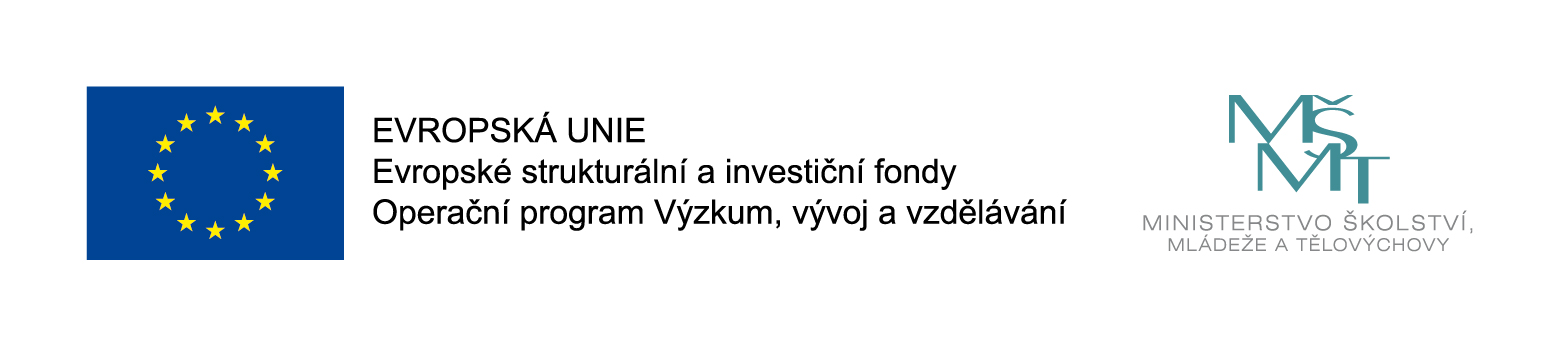 Nástroje Moodlu na sběr a hodnocení prací
Ke sběru prací studentů primárně slouží činnosti Úkol a Workshop. Každá z nich má nepatrně odlišná specifika.
Úkol je výhodnější pro individuální práci, workshop umožňuje sdílení prací a vzájemné hodnocení studenta studentem.
Ke sběru a hodnocení studentských prací můžeme  alternativně využít i například: 
Databázi nebo Slovník
Fórum
Test (vkládání dlouhých odpovědí)
Činnost Úkol
Úkoly umožňují učiteli zadat úkoly, hodnotit odevzdané řešení                              a komentovat je.
Studenti mohou odevzdat libovolný soubor, jako textové dokumenty, tabulky, obrázky, audio, video. Alternativně mohou psát do textového pole.
 Úkol může být použit také pro připomenutí jiných povinností studentů, které neprobíhají přímo v Moodle - např. odevzdání výkresu.
Učitel může zobrazit odevzdané úkoly, připojit zpětnou vazbu a soubor, komentáře nebo nahrát audio odpověď.
Úkoly mohou být hodnoceny jednoduchým přímým hodnocením, rubrikou, případně pokročilou metodou. Výsledná známka je zapsána do klasifikace.
Vytvoření Úkolu
Úkol vytvoříme pomocí ozubeného kolečka pravém horním rohu, kde zapneme „režim úprav“. 
Vybereme příslušnou kapitolu, kde chceme úkol založit a stiskneme „přidat studijní materiál nebo činnost“.
V okně, které se poté otevře nejdeme v oddíle činnosti Úkol, vybereme a sjedeme dolu a klikneme na tlačítko „přidat“.
Ve formuláři „Nastavení úkolu“ vybereme požadovaná specifika úkolu tak, aby vyhovovala našim pedagogickým záměrům.
Nastavení úkolu
Obecná nastavení- název a popis úkolu – povinná pole
Popis –zadání úkolu: výstižné, jasné, stručné, strukturované
 Zde lze vytvořit termín začátku          a konce odevzdání, ukončení               a připomenutí známkování
 Typ souboru, počet souborů
Umožňuje zpětnou vazbu 
Tlačítko odeslat, souhlas                       s předloženým prohlášením
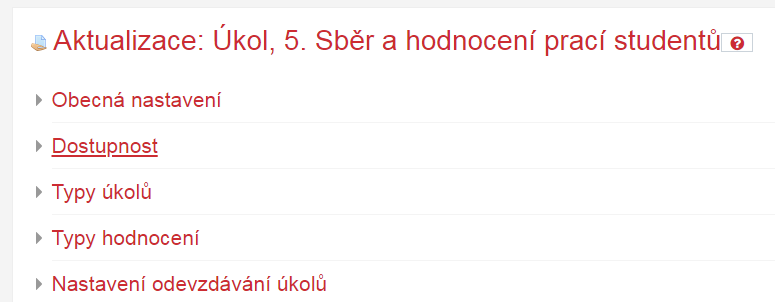 Nastavení úkolu
Pro práci ve skupinách
Oznámení – o odevzdání úkolu,  o pozdním odevzdání úkolu, studentům o známce
Typ známky, metoda známkování (přímé známkování, průvodce hodnocením, rubrika)
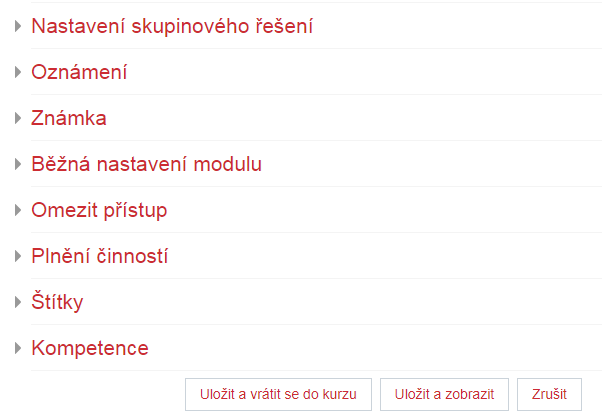 Úkol: Co vidí student (před odevzdáním)
Zadání úkolu

Stav odevzdání úkolu
    číslo pokusu, odevzdáno či nikoliv
Kritéria hodnocení
    tento úkol bude hodnocen rubrikou, která
    přesně udává kritéria hodnocení
Student může ke svému řešení úkolu připojit komentář
Co vidí student (po odevzdání a ohodnocení úkolu)
Úkol je odevzdán a ohodnocen.
V nastavení úkolu je povoleno opakované odevzdání (Upravit řešení úkolu) online text a komentář studenta
Vytvoření rubriky
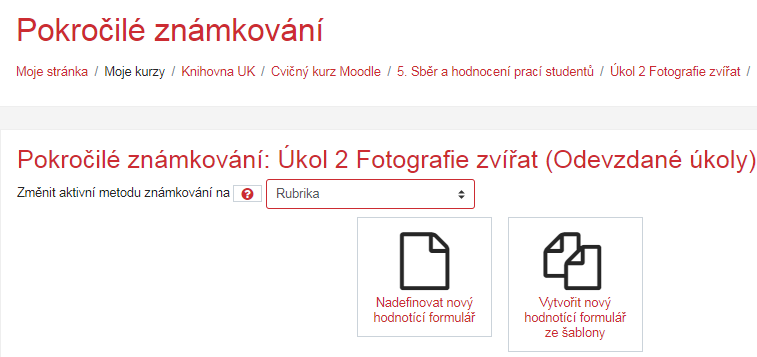 Po uložení nastavení úkolu, nadefinujeme rubriku podle které budeme odevzdané úkoly hodnotit
Úprava rubriky
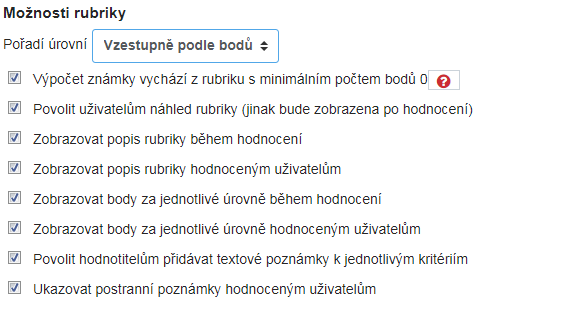 Nadefinování rubriky
Rubrika připravena k použití
Hodnocení pomocí rubriky
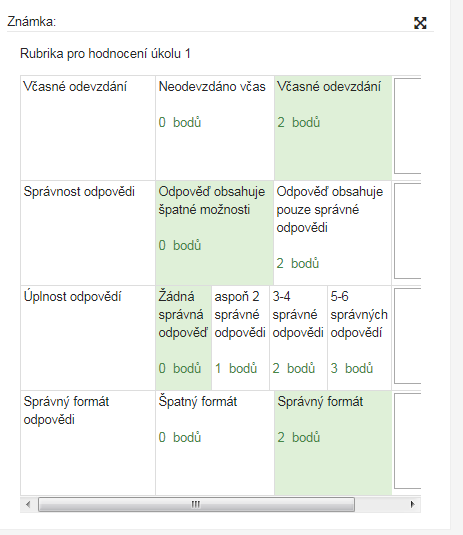 Učitel vybere podle popisu kritérií to, 
   které nejvíce koresponduje s odevzdanou 
   prací.

Učitel může při hodnocení vkládat do textu
   komentáře
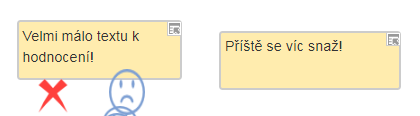 Činnost Workshop
Modul workshop umožňuje vzájemné hodnocení prací studentů. Práce se mohou odevzdávat ve stejném formátu jako u modulu Úkol.
Odevzdaná řešení jsou hodnocena pomocí formuláře pro vícekriteriální hodnocení. Podobu těchto hodnotících formulářů nastavuje učitel. Studenti hodnotí jednu nebo více přidělených prací. Odevzdaná řešení i jejich hodnocení mohou být v případě potřeby anonymní.
Studenti získají v modulu Workshop dvě známky - jednu za své vlastní řešení, druhou za hodnocení přidělených prací. Obě známky jsou zapsány v klasifikaci.
Nastavení Workshopu
Nastavení -  studentům nepřístupno, učitel má čas na promyšlení, zadání, hodnocení a termínů 
Odevzdání – aktivní účast studentů, studenti musí v daném termínu zadanou úlohu vypracovat a odevzdat. Opět je povolen soubor nebo množství souborů, textový nebo multimediální
Hodnocení – fáze, které se účastní i studenti. I jejich hodnocení je hodnoceno. Studenti hodnotí ve stanoveném termínu určitý počet prací svých spolužáků. Přechod do této fáze je automatický, řízený systémem.
Evaluace – další fáze bez aktivní účasti studentů. Studenti obdrží dvě známky.  Jednu za odevzdanou práci a druhou za své hodnocení prací spolužáků. ( V této fázi může učitel označit vydařené práce studentů, které chce zpřístupnit ostatním). 
Uzavření – fáze, kdy se studentovi připíší body do známek v kurzu
Workshop - nastavení
Název, popis
Metody známkování (akumulační, komentáře, počet chyb, rubrika)
Nastavení poměru váhy vlastní práce a hodnocení práce spolužáků
Nastavení odevzdání – zadaní úkolu
Nastavení konce a začátku odevzdání a hodnocení – je třeba nastavit, jinak se z toho stane úkol
Podrobnosti hodnocení – pokyny , jak mají studenti práce ostatních hodnotit
Workshop - nastavení
Je vhodné umožnit studentům ukázkové hodnocení
Zbylá nastavení jsou obdobná jako u ostatních modulů
Ve workshopu lze zvolit anonymní hodnocení prací.
V ozubením kolečku, klikneme na tlačítko oprávnění a odebereme roli student z možnosti vidět jména autorů odevzdaných prací
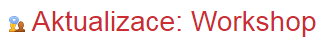 Workshop ve fází nastavení
Po nastavení popisu, zadání pokynů k odevzdání, a nastavení hodnocení je workshop připraven pro přepnutí do další fáze =>klikneme na tlačítko „přepnout do další fáze“
Workshop ve fázi odevzdávání
Z předchozí fáze je nastaveno zadání a způsob hodnocení
Před přepnutím do další fáze je nutné nastavit způsob přidělování prací studentům k vzájemnému hodnocení
Workshop ve fázi odevzdávání
této fázi by měli být práce odevzdány a přiděleny k ohodnocení některým ze zvolených způsobů. Pozdě odevzdanou práci je možné přidělit k ohodnocení některým z definovaných způsobů. 
Hodnocení prací probíhá podle zvoleného hodnotícího formuláře. Student i učitel se po zobrazení formuláře snaží odhadnout míru splnění jednotlivých hledisek, tvrzení a kritérií. 
Studentovi se po zahájení hodnocení zobrazí hodnotící formulář. Učitel na rozdíl od studenta vidí pod tabulkou přehled známek. 
Rozdělení práci k hodnocení má učitel dole ve spodní části stránky. 
Pokud učitel chce, může zařídit, aby hodnocení prací bylo anonymní.
Workshop ve fázi hodnocení
v této fázi by měli být práce odevzdány a přiděleny k ohodnocení některým ze zvolených způsobů. Pozdě odevzdanou práci je možné přidělit k ohodnocení některým z definovaných způsobů. 
Hodnocení prací probíhá podle zvoleného hodnotícího formuláře. Student i učitel se po zobrazení formuláře snaží odhadnout míru splnění jednotlivých hledisek, tvrzení a kritérií. 
Studentovi se po zahájení hodnocení zobrazí hodnotící formulář. Učitel na rozdíl od studenta vidí pod tabulkou přehled známek. 
Přidělené práci k hodnocení má učitel dole ve spodní části stránky. 
Pokud učitel chce, může zařídit, aby hodnocení prací bylo anonymní.
Workshop ve fázi evaluace
hodnocení je skončeno, studentům jsou vypočítány známky za odevzdanou práci i za hodnocení prací spolužáků. 
Jak posuzovat rozdíly ve studentském hodnocení? 
Metoda srovnání s nejvyšším hodnocením je zatím jediné metoda evaluace hodnocení. Hodnocení práce se porovnává s průměrným hodnocením této práce. V nastavení evaluace můžeme nastavit potřebnou míru shody. Pokud učitel chce vydařené práce studentů publikovat, musí je ve fázi evaluace označit.
Workshop ve fázi evaluace
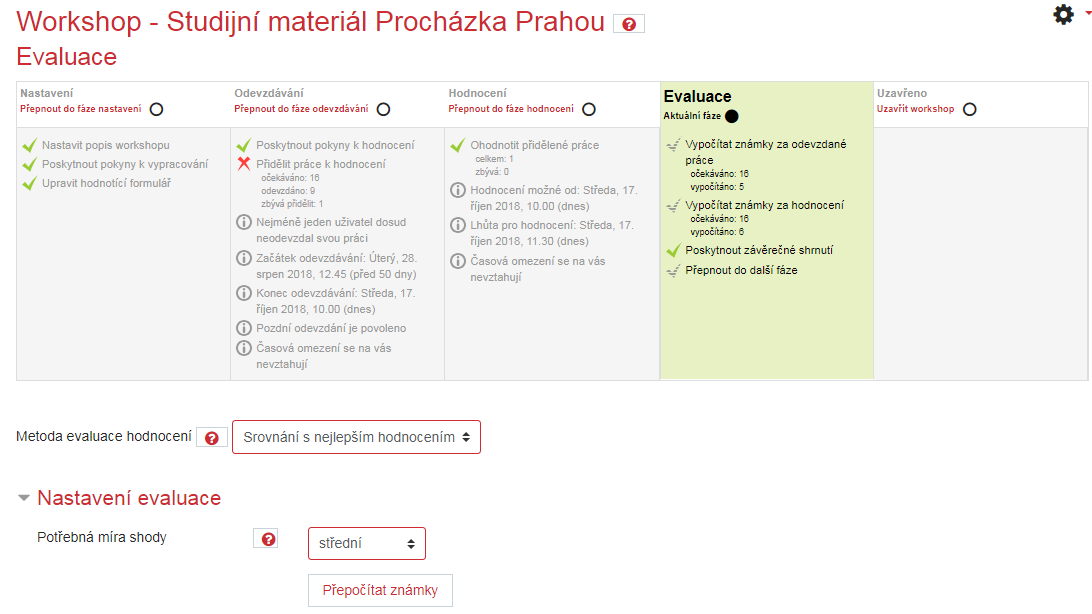 Přehled odevzdaných prací z pohledu učitele
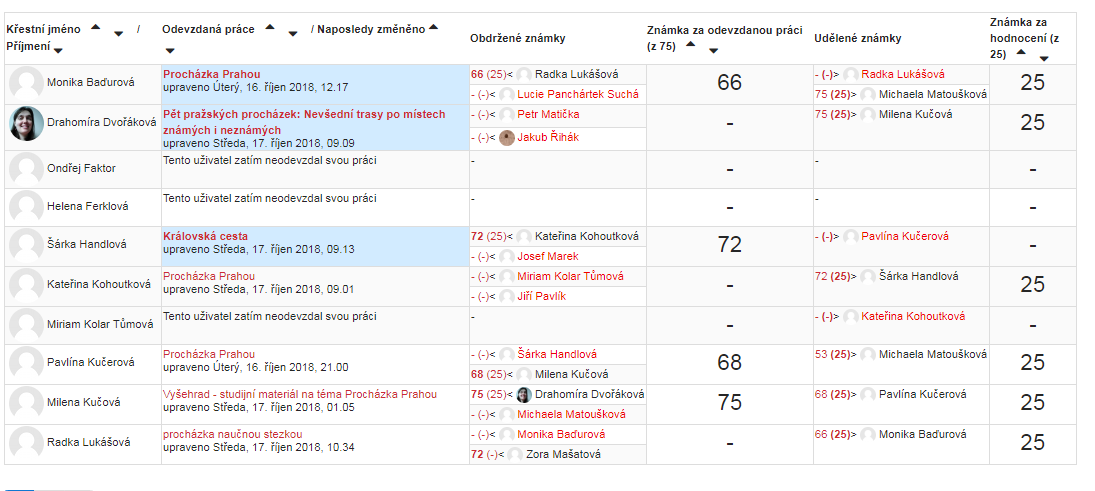 Práce označeny modře budou zpřístupněny po uzavření workshopu
Zveřejnění výborné práce
Možnost zpřístupnění zdařilých prací v rámci workshopu po jeho uzavření, 
Učitel zobrazí odevzdanou práci 
   a zaškrtne možnost zveřejnit





Učitel může hodnotit práce studentů i ve fázi evaluace, případně přepisovat hodnocení studentů
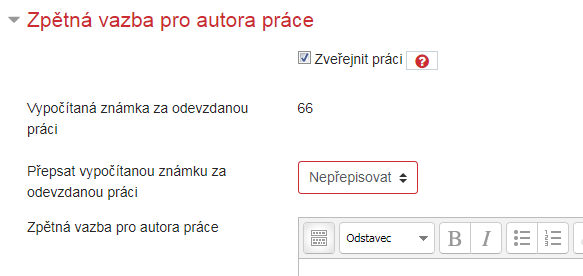 Workshop ve fázi uzavření
Pokud chce učitel zpřístupnit některé povedené práce studentů v kurzu musí je označit před uzavřením workshopu.
Do této fáze se dostaneme manuálním přepnutím v plánu workshopu. Obě hodnocení se zapíší do Známek kurzu.
Shrnutí
Modul úkol se dá dobře využít pro sběr rozsáhlejších studentských prací, které studenti odevzdají do systému a učitel je následně ohodnotí
Hodnocení studenta za úkol se automaticky započítává do celkového hodnocení
Úkol má mnoho možností nastavení a je možné ho hodnotit několika způsoby
Modul Workshop umožňuje vzájemné hodnocení práce studentů mezi sebou. Učiteli tak odpadá povinnost hodnotit vybrané práce.
Známka za workshop má dvě složky, za odevzdanou práci a za hodnocení práce spolužáka
Děkuji za pozornost